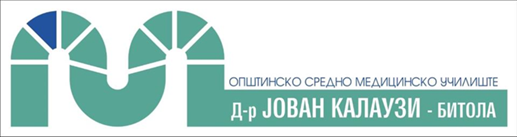 МЕНАЏМЕНТIII-1, III-2, III-3 година
Предметен наставник по Бизнис
Елена Гроздановска - Стефановска
Бизнисот за да функционира треба да биде менаџиран.

Менаџментот е комплексен процес на создавање услови во кои поединците, работејќи заедно со други луѓе во групи, ефикасно ги постигнуваат избраните цели со ефикасно и ефективно искористување на ресурсите.

Менаџирањето на малите индивидуални бизниси најчесто го превземаат нивните сопственици. 

Средните и големите бизниси ги управуваат  три видови менаџери.
Видови менаџери:
Врвен менаџер 
Средно ниво на менаџери
Прва линија  на менаџери

Врвниот менаџер, од аспект на времето поставува долгорочни цели  и тие се цели на целото претпријатие.
 Менаџерите од средното ниво се грижат за целите на одделни сектори (функции) и од временски аспект се среднорочни цели.
Првата линија на менаџери имаат работно ориентирани цели, кои од временски аспект се краткорочни.
Работата на менаџментот е да го води работењето и да ги води работниците во правец на остварување на целите.

Целите се остваруваат преку менаџерските функции:

Планирање
Организирање и екипирање
Раководење
Контролирање
Планирањето е првата менаџерска функција. Тоа  претставува селектирање на намерите и целите и изнаоѓање најдобар начин како истите да се остварат.

Планот претставува резултат од процесот на планирање. 


Видови планови:

Стратегиски (долгорочни) планови- се изработуваат за подолг временски период, за пет,десет и повеќе години.

Тактички (оперативни) планови- се изработуваат за пократок временски период , најчесто до една година.
Организирањето е функција што го определува местото и улогата на поединецот во организациската структура.


Организациската структура може да се дефинира како систем на односи помеѓу луѓето преку кој се остваруваат целите на организацијата. 


Екипирањето поразбира обезбедување луѓе т.е персонал , без кој не можеда се замисли извршувањето на работата.
Раководењето ја усогласува работата, координира одредени активности и ја води работата до целта. 

Левин во 1944 година дефинирал три стилови на раководење:
Автократски стил на раководење - мeнaџерите најмногу ја користат власта што им ја дава нивната позиција. Командуваат и очекуваат послушност.
Демократски стил- менаџерите се консултираат со  подредените за одлуките и за акциите кои треба да се преземат.
Либерален стил-  менаџерите најмалку ја употребуваат власта, давајќи им голема слобода на подредените.
Контролирањето е последната менаџерска функција. Таа создава мерки и активности за да го обезбеди остварувањето на планот.

Контролата се остварува како:

Пред контрола- превентивно дејствување со цел спречување на неповолните резултати од работењето;

Контрола во текот на работата- постојанo надгледување на вработените и машините и

Контрола по работата- се насочува кон анализа на постигнатите резултати или произведените производи и преземање на конкретни активности.
Мотивацијата придонесува вработените да се чувствуваат задоволни и да вложуваат напори да работат повеќе и подобро.


Мотивацијата  во работата е многу важна за постигнување подобри резултати.

.